Work Sampling
Sections:
How Work Sampling Works – part 1
Statistical Basis of Work Sampling– part 2
2.1 Confidence intervals in Work Sampling
2.2  Determining Number of Observations Required
2.3 Determining Average Task Times and Standard Times
Application Issues in Work Sampling – part  3
Work Sampling
Statistical Basis of Work Sampling
Statistical Basis of Work Sampling
Statistical Basis of work sampling:
Binomial distribution:
parameter p = true proportion of time spent in a given category of activity
There are usu. multiple activity categories (e.g. 1)
we have p1, p2, . . , pk, . ., pK proportions
for K different activity categories
sum of proportions must equal unity
Statistical Basis of Work Sampling
Alternative Parameters
Estimating the Proportion p
2.1 Confidence Intervals
2.1 Confidence Intervals
2.1 Confidence Intervals
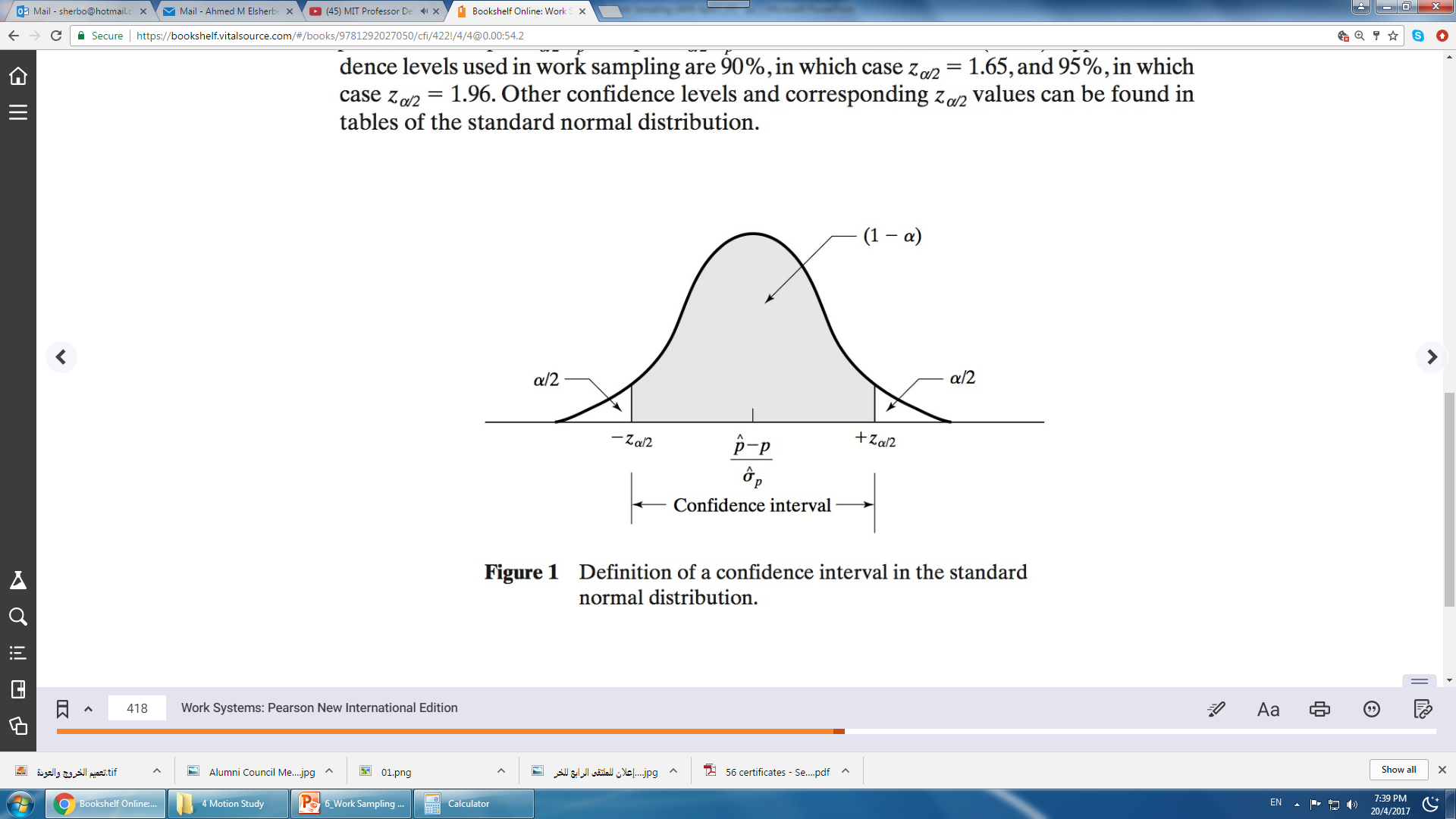 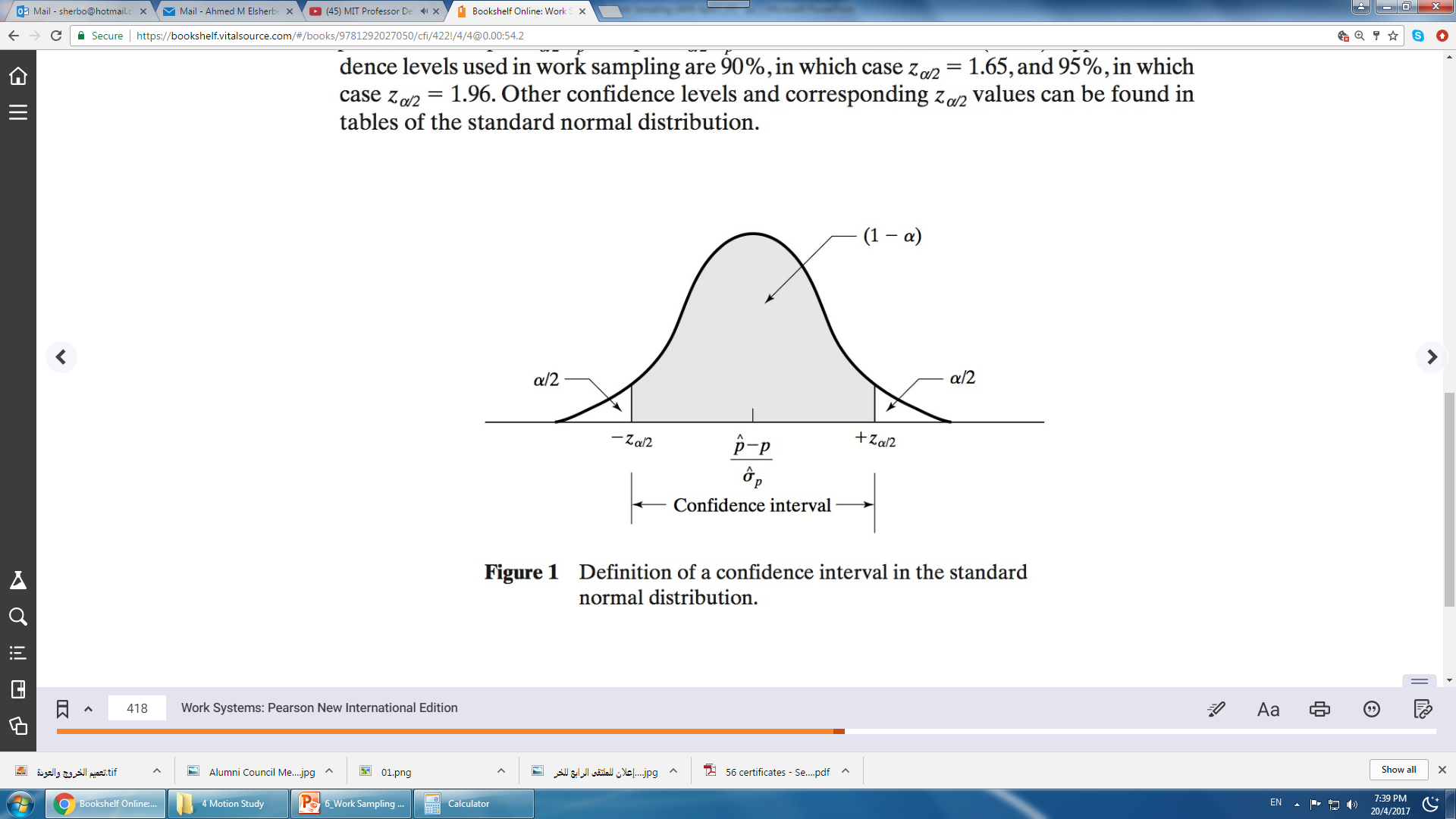 2.1 Confidence Intervals
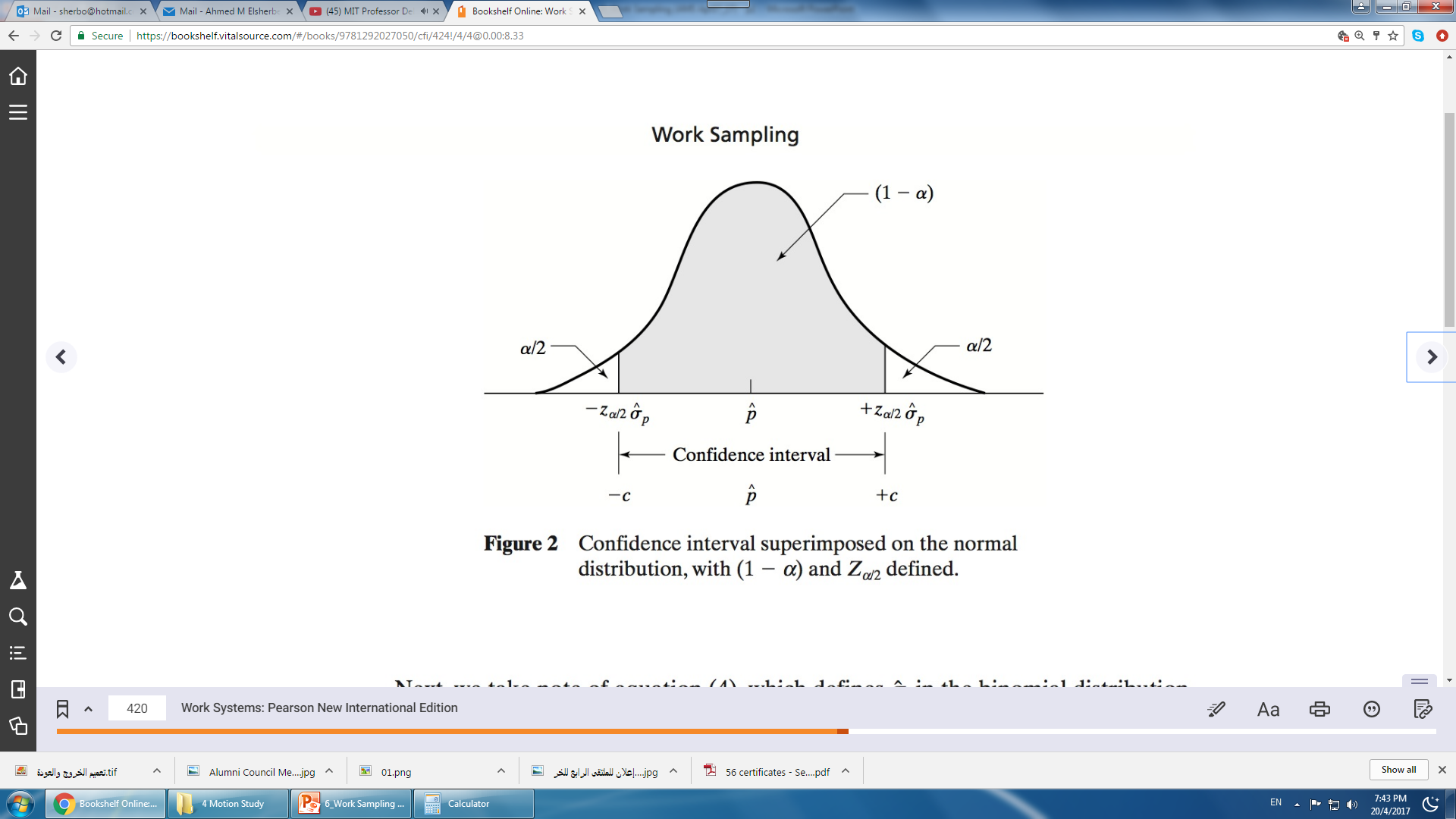 2.1 Confidence Intervals
[Speaker Notes: Check values stated above]
Example 2: Confidence Interval
Determine the 95% confidence interval for the proportion of time spent setting up the machines, category (1), in Example 1.
Remember (example 1):
A total of 500 observations were taken at random times during a one-week period (40 hours) on 10 machines.
Category		     Proportion	   Hrs per category
(1) Being set up		   75/500 = 0.15	     0.15 x 40 =   6
(2) Running production	 300/500 = 0.60	     0.60 x 40 = 24
(3) Machine idle		 125/500 = 0.25      0.25 x 40 = 10
					      1.00		           40
Example 2: Solution
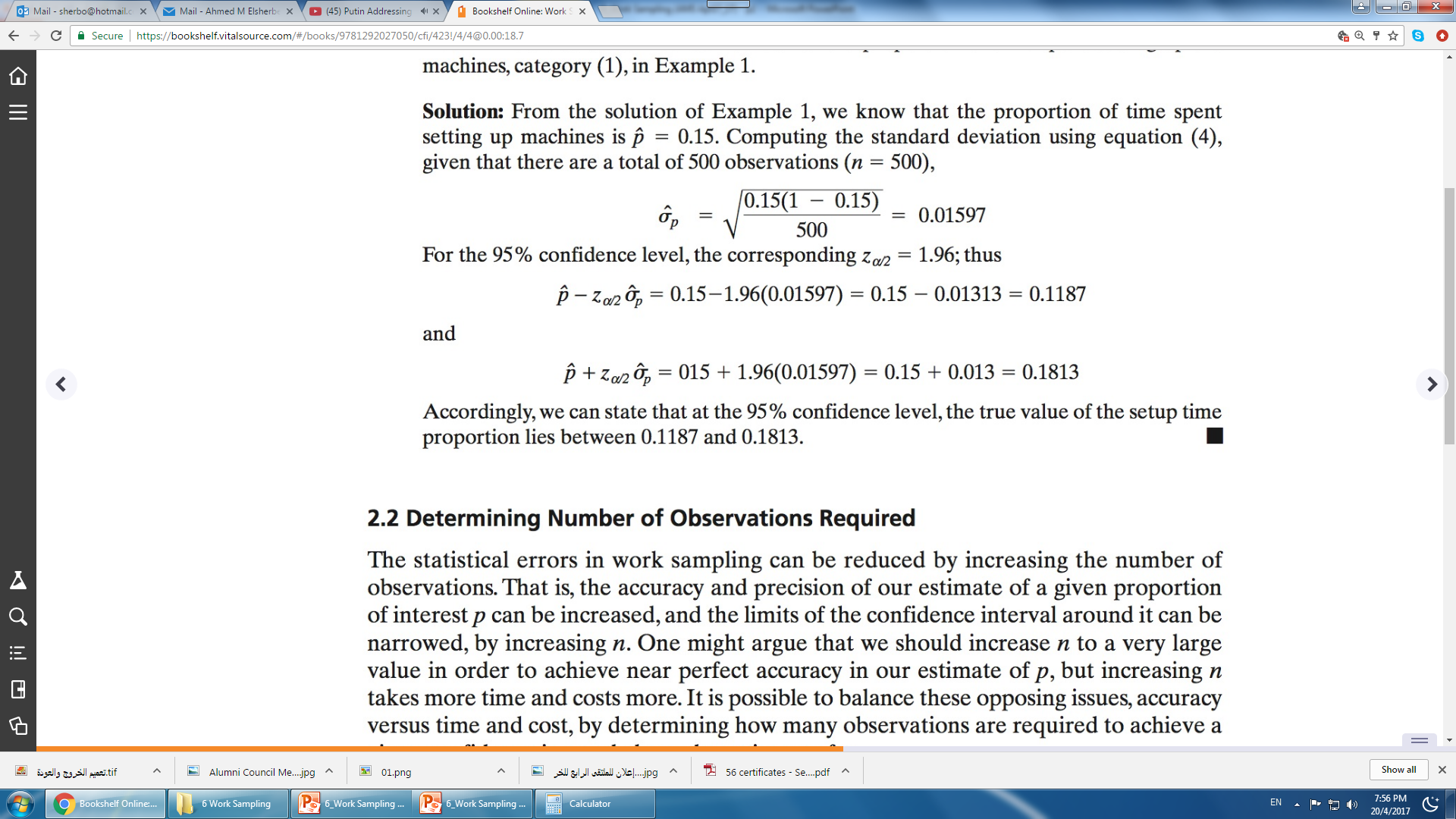 [Speaker Notes: i.e. ~ 12 to 18% of the time is spent setting up machines (@ a 95% confidence interval)]
2.2 Number of Observations Required
[Speaker Notes: * Can you show this on graph in figure 1 or figure 2?]
2.2 Number of Observations Required
[Speaker Notes: Note confidence level is different than confidence interval (see fig. 1)]
2.2 Number of Observations Required
e.g. 3 Finding Required Observations
Example 3: Solution
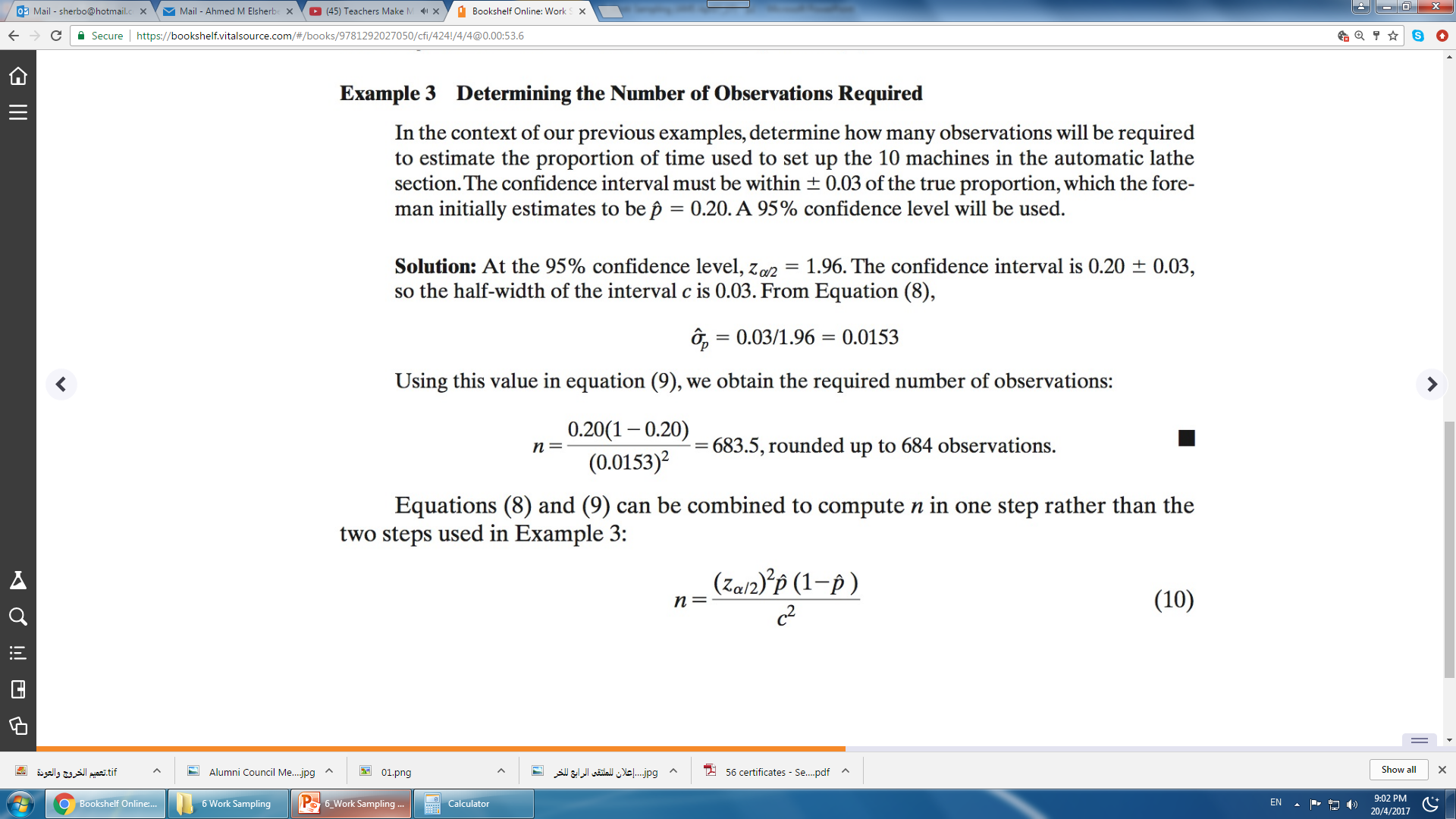 2.3 Determining Average Task Times
Time standards established by work sampling:
not as accurate as those set by other methods
not appropriate for wage incentive plans
can be used when other work measurement techniques are not practical
e.g. when length of time required to use other techniques would be excessive
We will show how to use WS to determine:
Average task time
Normal time per work unit
Standard time per work unit
[Speaker Notes: * i.e. by DTS, SDS, PTMS]
2.3 Determining Average Task Times
Average task time:
how much time required to complete average work unit
no consideration of worker’s performance during work
Time standard by work sampling
requires observer to correctly classify activity category during observation, and
also rating worker's performance
In both cases:
quantity of work units completed during duration of WS study must be counted
[Speaker Notes: * i.e. by DTS, SDS, PTMS]
2.3 Determining Average Task Times
[Speaker Notes: Note,]
Example 4 Average Task Times in WS
Suppose in Example 1 that a total of 1572 work units were completed by the 10 machines and that a total of 23 setups were accomplished during the 5-day period. Determine,
the average task time per work unit during production, and
the average setup time
Example 4 Solution
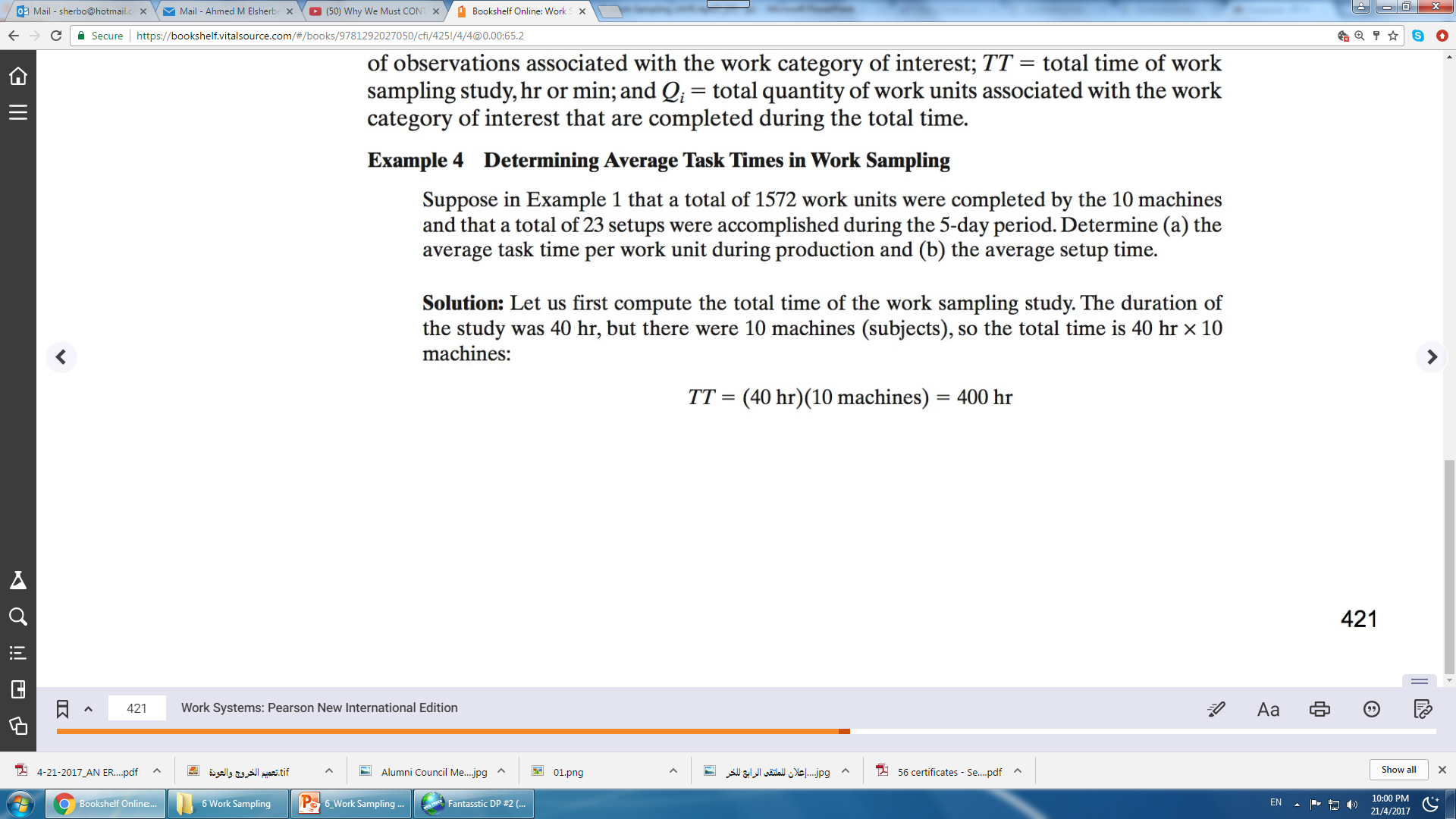 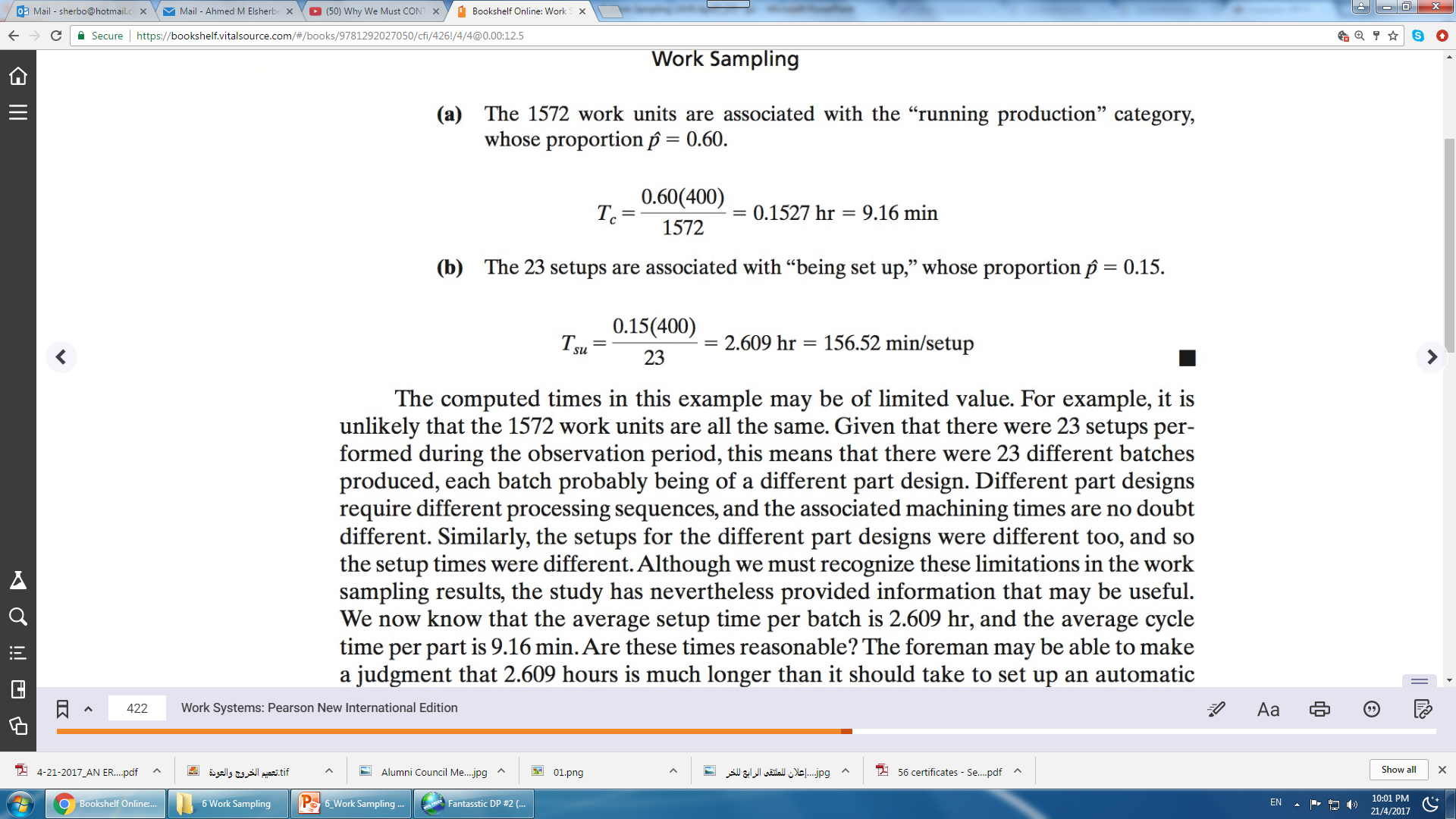 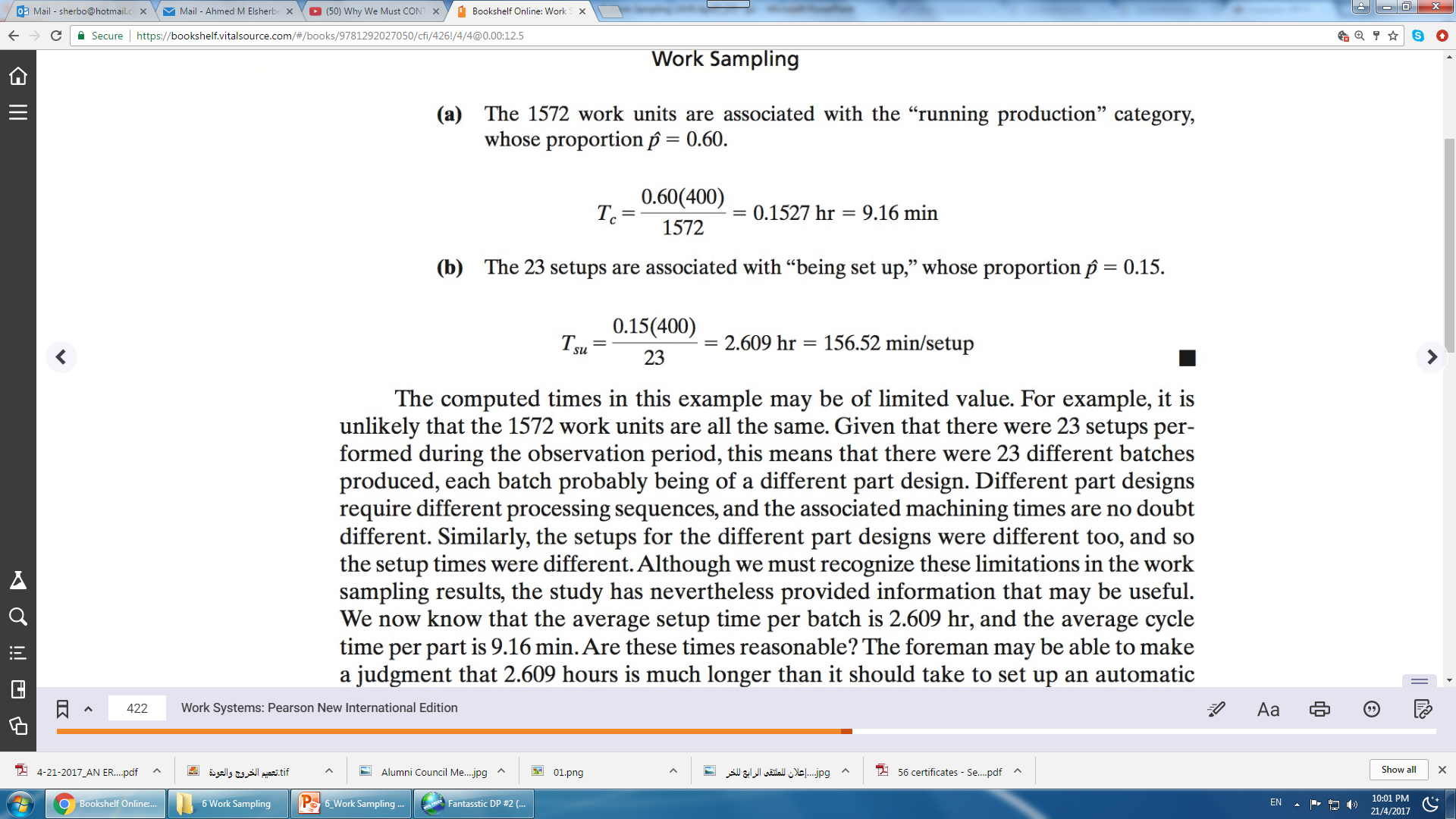 Example 4 Notes
2.3 Determining Standard Times
[Speaker Notes: * This is challenging in work sampling because the observer has only a brief moment to make the judgment (almost like trying to judge the speed of an automobile in a photograph).]
2.3 Determining Standard Times